المقاطع الطويلة والقصيره
ما		تو		شي		فَ		لـِ
كُ	   عي		طا	    سو      بَ 
وا	    رِ         جـُ     حو     خي
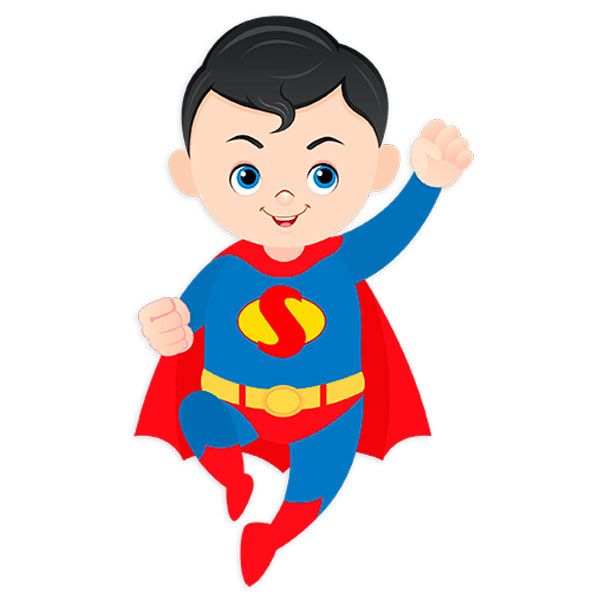 هيّا يا حلوين نقرأ الكلمات
ماما
دوري
نورا
دانا
ميرا
دَرَسَ
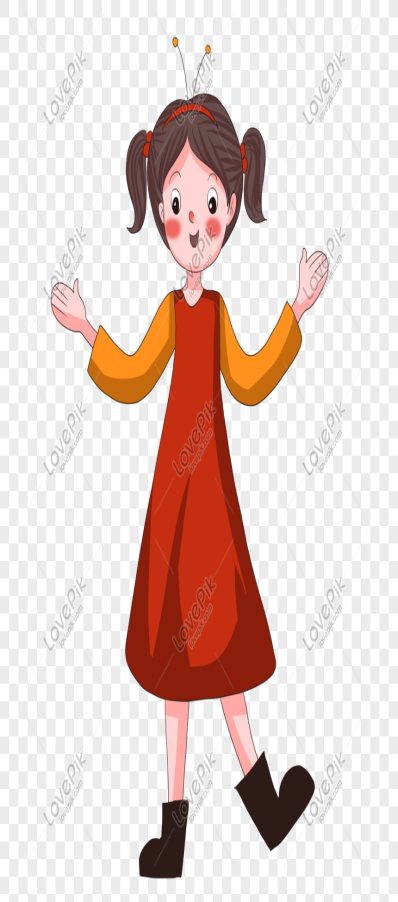 خافَ
لَعِبَ
رَنا
جُرِحَ
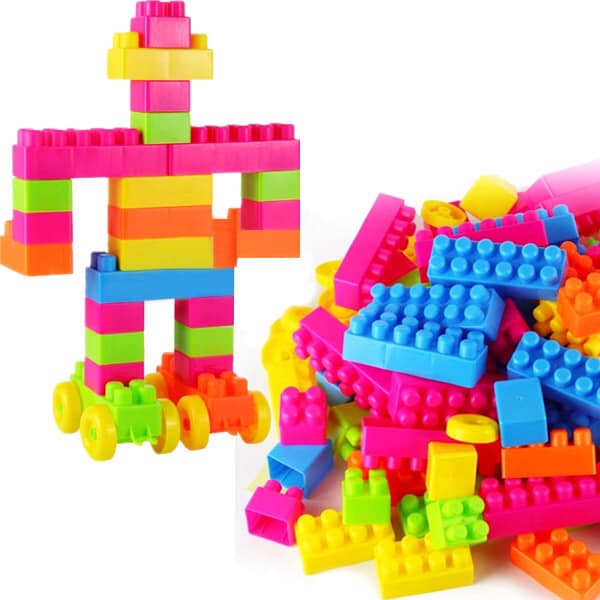 من يريد أن يساعدنا في تركيب المقاطع؟
حَ
مـَ
سا
بُ
با
رَ
را
فـِ
سُ
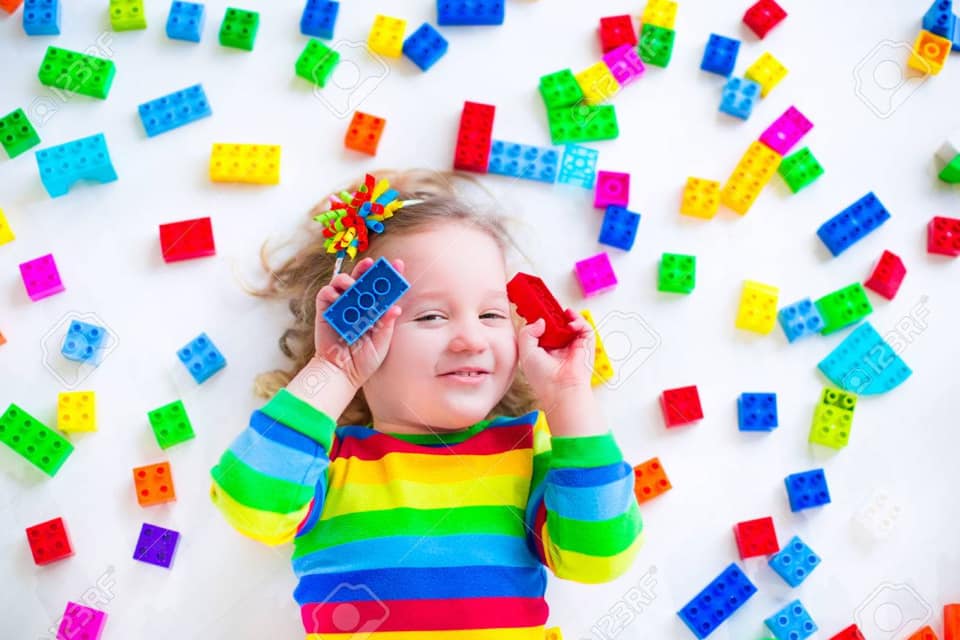 غـُ
بُ
را
رُ
ما
حـِ
زُ
را
مـِ
أمامنا مجموعه من المقاطع، علينا تَرتيبها وتكوين كلمة صحيحة.
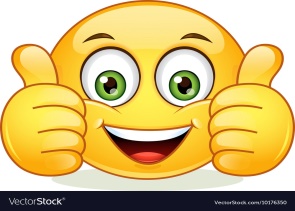 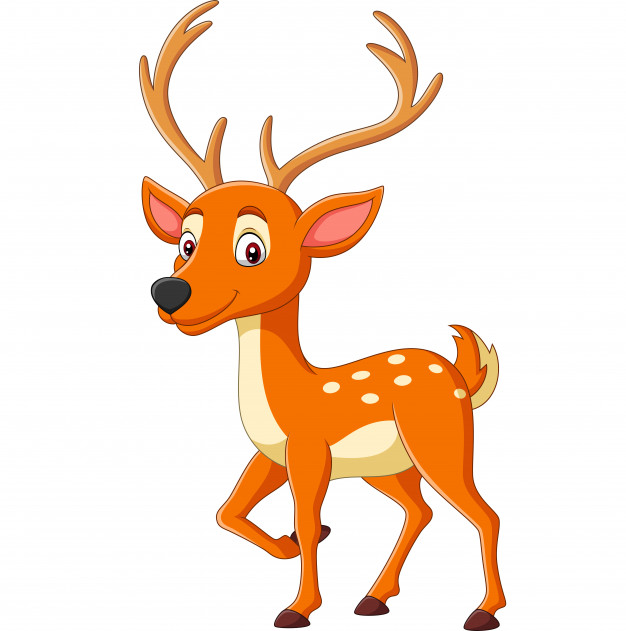 غـَ
لُ
زا
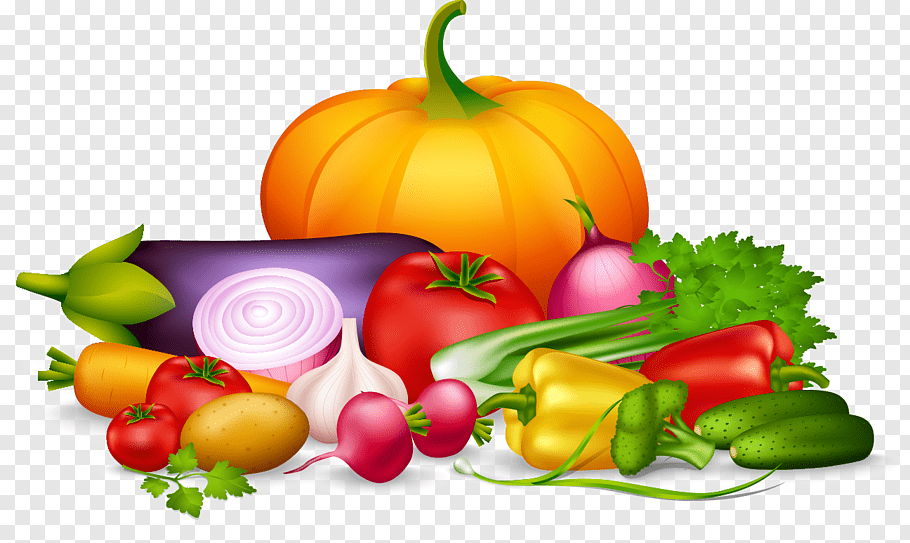 ضا
خـُ
رَ
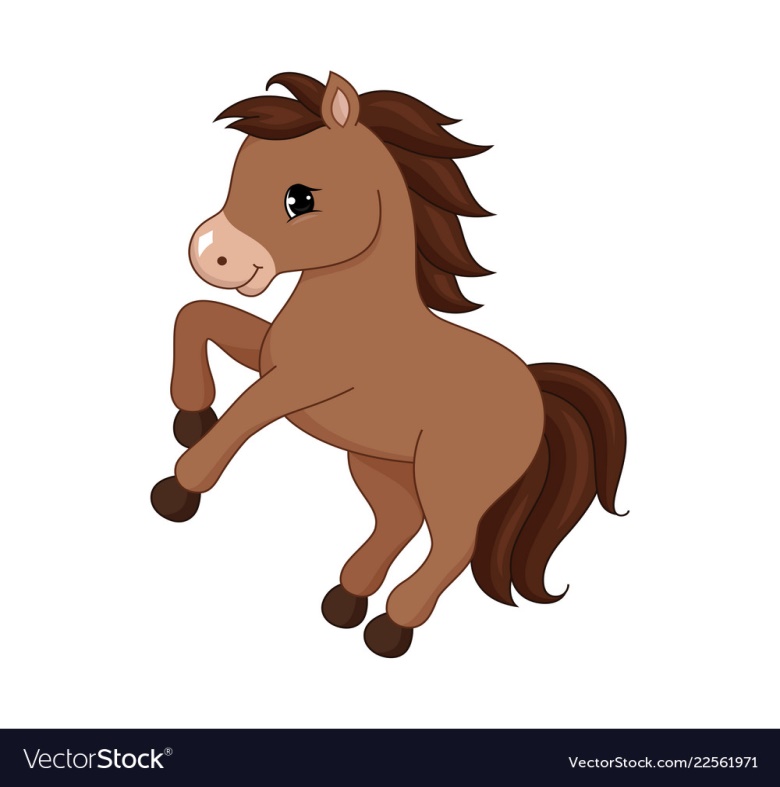 صا
نَ
حـِ
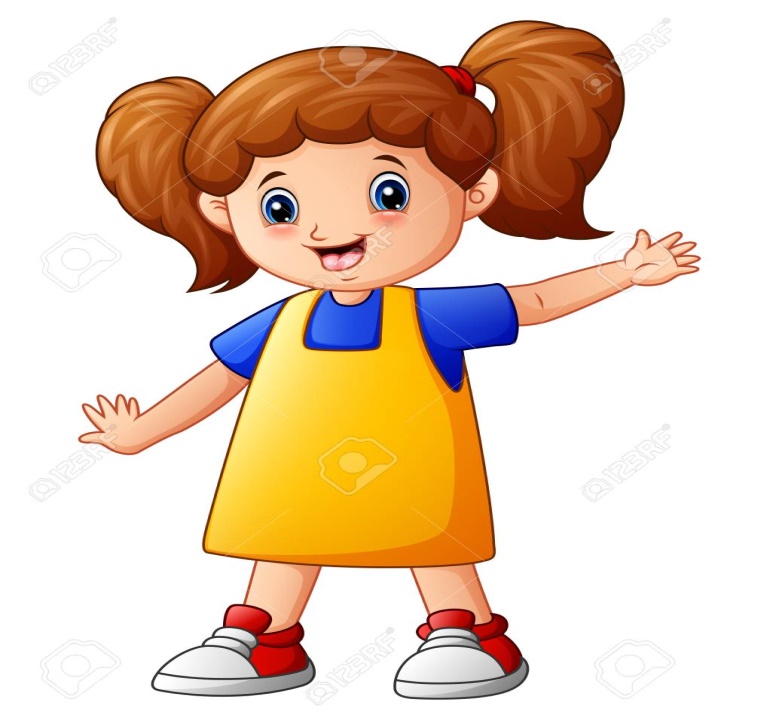 وا
نُ
رَ
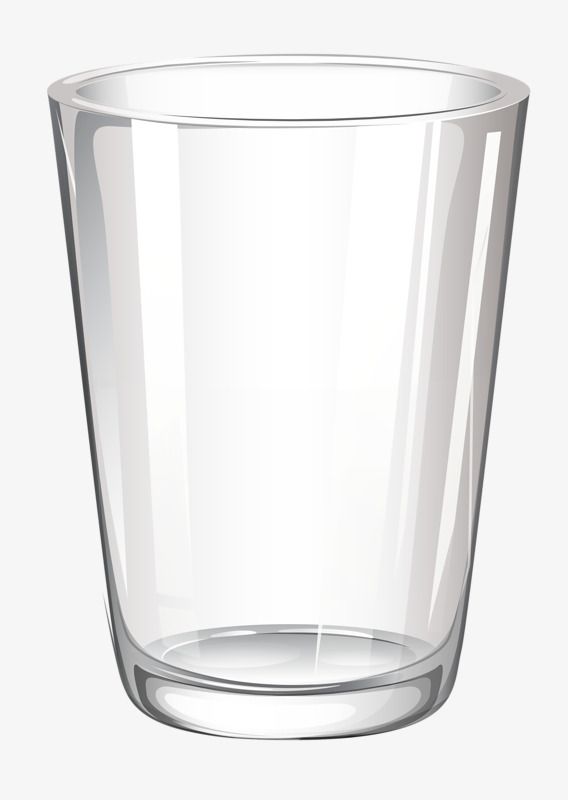 جا
جَ
زُ
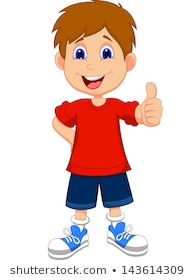 ما
لُ
جـَ
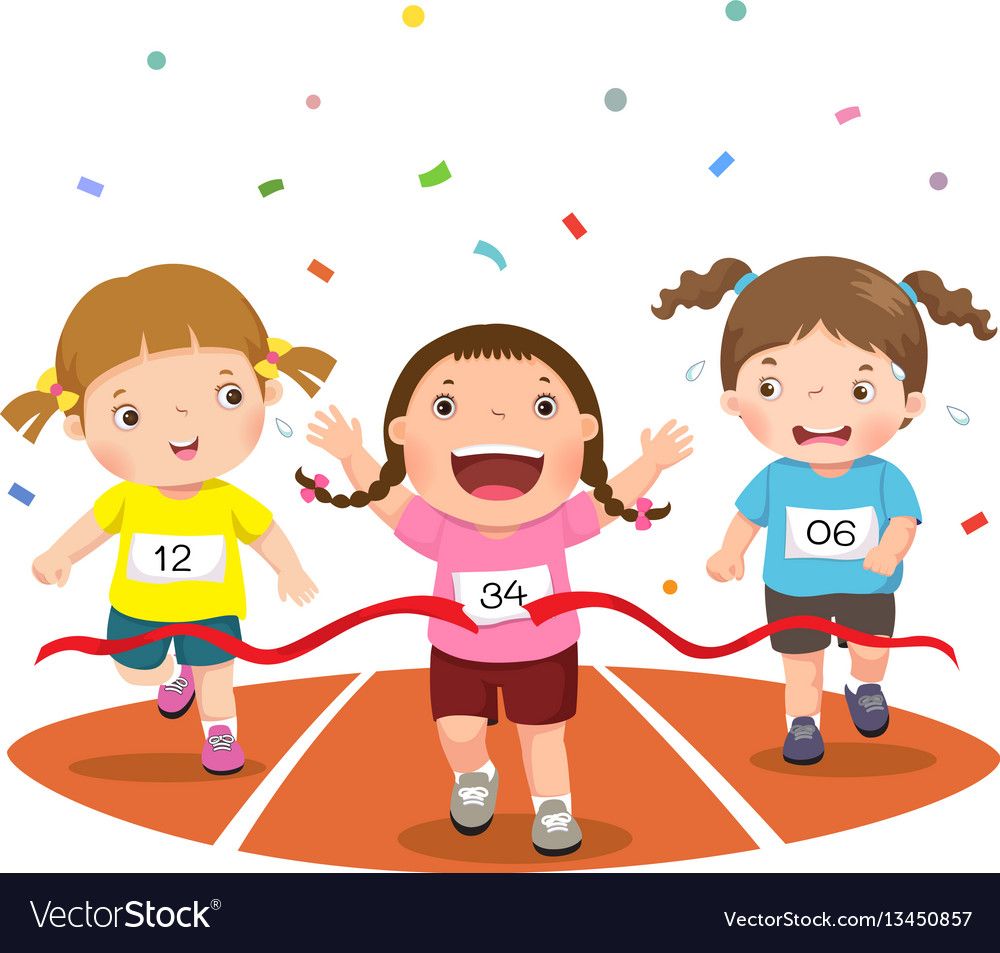 فعالية التحدي مين جاهز؟؟
لـَ     ـجَ     عا   

را     بُ    غـُ

حـِ     رُ      ما

وا     سـِ      رُ
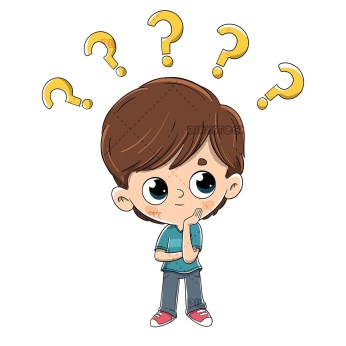 هيّا نَكْتُب المقطع الناقص
شاهَـ--
شاهَدَ
حِما--
حِمارُ
تَمامُ
--مامُ
عارِفُ
-- رِفُ